Parenting Teens
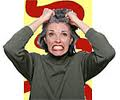 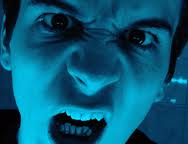 What to do when your child’s bad choices are scaring you out of your wits?
[Speaker Notes: Welcome. In this you will be exploring how to best respond when we are upset with our kids with a focus on listening first to them, then speaking in a way that they can hear us.]
Family is the School  of love, Parents are the teachers
What qualities, traits, morals, relationship and social skills do you want your child to learn in order to be an adult?
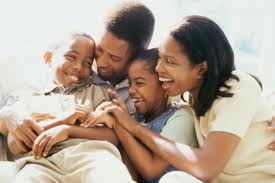 [Speaker Notes: We are starting by asking you what you most want to teach your children? (Have the participants write down what they want or their goals character traits, treatment of other people, future family life, etc. for their child and then ask for a few responses from the class.) How do we teach these things? _ by doing them ourselves.  When we are upset with our child it is a critical time to teach many of these attitudes, traits and skills.]
Goals as Parents: Teens Grow Up
Intrapersonal: Awareness of self, self-control, clear and incorporated values, good choices, understand consequences of behavior choices, learn who can trust, compassionate toward self, focus on goals 

Interpersonal: express their feelings and thoughts responsibly, respect others feelings, have confidence and skills in interpersonal relationships including conflict and solving problems, compassionate toward others,
[Speaker Notes: (After asking for audiences traits and social skills that they want their children to have. You may want to add these if necessary.)]
But Parenting Teens can be Tough
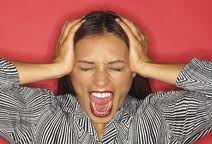 What to do when your child’s bad choices are scaring you out of your wits?
[Speaker Notes: What things do our adolescents do that drive us crazy? (Share with the parents some things your teen/child does that drives you crazy. Humorous ones are great. Ask others what typically drive parents crazy?)  It happens to us all, the question is how should we react to help them make better choices and learn from us important skills and traits? This should be our goal.]
Parents’ Reaction:Acting out of your feelings
Teaches reacting out of your feelings
[Speaker Notes: When upset we are not thinking of the consequences, we react, act on our feelings. Often you say things that you later regret and damage trust between you.   Often you end up closing the communication channels, when you most need it open.
Often you end up damaging the relationship, when you most need to improve it and you end up no longer being there emotionally for  your child, with no open channel to give advice that will be received when your son or daughter most needs it , But is it so much easier to react when we get upset!!!]
How might we react poorly to these?
“My brother is so stupid. I can’t stand him.”
“Oh, I forgot to do my homework last night.”
“So, I am late but none of my friends’ parents make such s big deal about a curfew!”
“Gee, I may have flunked my math exam, I just felt tired and sleepy…”
“I lost John’s cell phone and he’s like not even speaking to me”
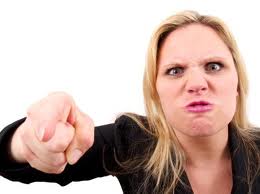 [Speaker Notes: Let’s see how bad we can be in reacting to our kids statements here. (Have parents be “bad” parents and give reactive responses to these statements . Make up your own to fit the culture. This should be fun and warm up the group.) Of course we have feelings when we hear these kinds of things and we have well founded concerns, but we still have to choose how to respond according to our thinking , values and goals, instead of emotionally react. Our response is an important lesson for our children.]
Angry reaction leads to
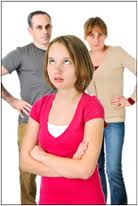 [Speaker Notes: Hurting the relationship, further distancing, Closing the channels of communication , Cuts off the chance of giving advice/help. 
Hurting their feelings, making them more likely to act out on their emotions. Your frustration increases from their negative response to your anger, which increases your wanting to control more leading to more power struggle. You both are in a negative power cycle.]
Instead, Think and Respond
Realize: “I am upset, rightfully, but I don’t always make the right choices or say the most helpful things when I am upset.”
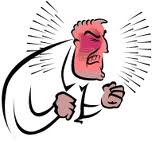 [Speaker Notes: Instead of put downs, anger, “Don’t you know anything??”, Shaming, “I told you never…”, “How could you..?”, “Idiot.” Harsh threats, unreasonable punishment…   Ask yourself, “if I react this way where will it lead?”]
Teach by your Self-Control
[Speaker Notes: If I want my child to learn self-control I had better teach it by doing. Know what best helps you calm down and do it.(Ask what things helps them.)  If necessary say “I can’t respond now , I need to calm down. I want to be able to listen to you but I am too upset right now. Let’s talk (in an hour) ___”  and excuse yourself.]
If the child is also upset, once you are calm you need to:
LISTEN to them, be open to their perspective, wonder what is affecting them. 
Listening effectively does not mean you agree.
But in order to communicate with your teen you first need to really understand their feelings and situation.
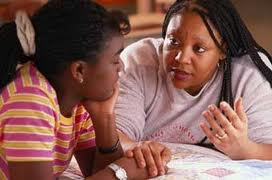 [Speaker Notes: Studies say that the number one complaint teens have about parents is not rules but that they do not listen to them. Ask them if you listen to them enough. Most of the time our mind is racing with our interpretations, judgments or rebuttals to what is being said and that is not listening. Only if you are genuinely open to what is in their minds and hearts or wondering, can you start to listen. Listening is the key to opening the channels of communication. It helps you get perspective but also helps your teen get perspective.]
Listening is not
Fixing the problem “I will call him for you...”
Denying the feeling “You shouldn’t be afraid...”
Making them feel better “But you will be great.”
Giving advise “You need to...”
Giving judgment “You did not think, did you?”
Telling them how you feel “You make me mad.”
Agreeing or disagreeing “You are wrong...”
[Speaker Notes: Often with good intentions we tend to say these things. (Give examples.) “This is what you should do, Oh, don’t be silly, don’t worry about that, Honey, I am sure your friend didn’t  mean that, Well, you need to, The way you acted no wonder he was mad at you, I am depressed too with things going poorly at work, Yes, the teacher should not have yelled at you,” .. What is wrong with these? What are you teaching? :they can’t solve their own problems, there feelings are wrong, or shouldn’t be felt, . It is much better to let them sift through their feelings and try to solve their own problems by giving the necessary emotional safety of your open minded listening.]
How to open the channels
Decide to listen, Get out of your own brain!
No judgment, No advice, No making them feel better, No arguing,  No fixing the problem (yet)
Determine to just enter into their world and heart; empathize, seek to understand
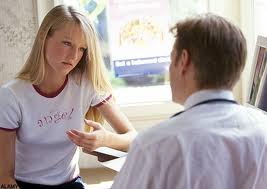 [Speaker Notes: The number one way we fail to listen is we fail to Decide to really listen. Listening is a very active process which take much focus, emotional control and open mindedness. First , Get out of your mindset - most important and most difficult! 
Stop trying to fix or solve the problem or give advice, just focus on what they are saying and feeling and reflect that back to them. This lets them know you really are listening.]
Essential Reflective Listening Skills
Use the verbal and nonverbal cues.
Paraphrase, reflect back in your own words:
 1) what you think they are feeling with a specific label on that feeling and
 2) what situation or context they are describing.

“It seems you’re sad Amy ignored you”
[Speaker Notes: When someone is upset we need to use reflective listening skills. Later you may need to tell them your feelings even our disagreement but right now you need to listen with full attention on them, not your rebuttal or opinion or advice. This format helps us learn how to respond by reflecting when we are listening.]
Reflective Listening
Listen with full attention
Reflect back the context  
Reflect back the feeling as best you can by labeling that emotion
Check if you were on target and try again if not quite yet.
“John went and told the coach that I was worried. I can’t believe he would go against me like that!”
[Speaker Notes: You could reflect back: “So, if I get this right, you feel betrayed by John for telling the coach that you were not feeling confident? “]
Class Practice: Only Reflect
“My only friend Matt is moving away, I can’t believe it.”
“Everybody was treating me weird today.”
“Dad, told me I couldn’t go out tonight. How could he!”
“I don’t  want to talk to you.”
“I don’t know why I did it. I felt, uh,?”
[Speaker Notes: (Have the class come up with reflective responses) “You are sad that Matt won’t be around when he moves. Kind of a shock to you?”  “Something was really bothering you or worrying you with how your friends were behaving around you?” “”You sure seem angry that Dad said no.”  “Hmm, it looks like you don’t feel comfortable to talk to me.” “It seems you are kind of confused and not sure what you were thinking when you pushed him.”]
Group Practice: Reflective Listening
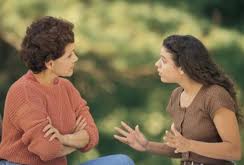 [Speaker Notes: (Give them a sheet of other statements from teens. (See last slide) Ask the parents to fill in a reflective LISTENING answer. This can be done in pairs small groups or individually. Then discuss their answers with the class.) Practice like this is important because this skill is counter to most of our habits and habits are not easy to change. Most people say it is harder than they thought.]
Group Reflective Listening Practice
I don’t have any friends.
 I can’t stand math. I am going to quit.
Why do I have to do all the work at home? John doesn’t  have half the chores that I do!
I wish we weren’t so poor. Everyone else has nice things to wear at school.
This textbook is boring. I can’t understand it.
This test is coming up and I know it will be incredibly hard, ughh.
[Speaker Notes: For the Slide 16  group practice, without the instructor.  If possible have these on sheets of paper with space after each to hand out for individuals or small groups to fill in together. It is okay just to use the slide but easier for a group to have the paper with them You may come up with statements like these that better fit your audience.]
Reflective Listening Builds Teen’s
Trust
Clearer perspective
Problem solving
Openness
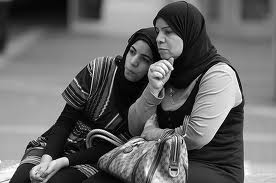 [Speaker Notes: Trust: Teens feeling the parents accept their feelings, really understand and care about them.
Clearer perspective: Teens are able to reflect on their emotions, and behavior, and see why they make the bad choice that they did,. They feel new self-awareness and self-control 
Problem solving: teen has better perspective to solve own problems, a critical skill for them to develop as independent adults. 
Openness: Now they will be open to your advise, not before]
Now - Your Time to Talk
If you are upset about the teen’s behavior still, then you need to communicate your feelings, concerns and thoughts.
But without blame, criticism, ridicule, etc.
Share from your perspective, feelings and thoughts about the impact of their specific behavior. 
I feel____ when _________ because_______.
[Speaker Notes: Let’s say your son came home late without calling. You listened to him well and heard out him so he feels you really understand his situation that he was not being totally irresponsible. But you are still upset. Do not use “you statements” :”You are irresponsible, thoughtless, take me for granted etc!” which  criticizes or blames the person. Instead use  “I statements” point out the act or behavior and the consequences and impact on others.  Now Speak for yourself using I and then what you feel and why. “I am upset that you came home so late, I was so worried that something was wrong. I realize you did not have full control as your friend had to go to the hospital but I am disappointed that you did not think of a way of calling me and letting me know.”]
“I statement”
I feel (angry, worried, frustrated, )
when you (come home late)
because (something might have happened,
 you knew I needed the car)
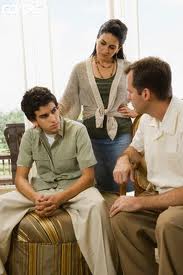 [Speaker Notes: (Practice this form in various situations, it is best to ask for situations from the class. Or make up your own or use these: My son left the garden tools outside after being told to put them away. My daughter said she would get the dinner going for the family but instead talked to a friend. My son took his brother’s shirt without asking him. My daughter kept library books for two months past the due date.]
Teens need Parent’s Wisdom
[Speaker Notes: The adolescent brain is not fully developed, not until early 20s. One of the last areas to develop is for judgment and moral reasoning. Teens need to hear our thinking, experience, values and moral, and will more likely listen, understand and accept these if they are listened to, understood and accepted.]
When bad choices have been made, Consequences need to be given
Giving Consequences teaches that there are consequences for their choice of behavior.
Punishment teaches controlling others through power or position.
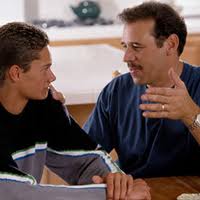 [Speaker Notes: Which do you want you child to learn?]
When your child made bad choices Parents need to give consequences
He needs limits and firm, calm consequences from his choice of behavior
He needs the consequences to logically fit the behavior 
He needs your confidence that he will learn how to make his choices for the right reason
[Speaker Notes: Parents not only listen but they need to teach and give consequences for poor choice of behavior. These consequences need to fit logically and on the same scale their behavior. If he loses something he has to pay for it. If he does not follow a curfew he needs to stay home for this weeks socializing event and try again to keep the curfew in two weeks. If she is speaking disrespectfully, you stop the discussion until she is ready to be respectful. If he doesn’t do his chores he misses out on time with his friends doing extra chores.  For teens you can ask what consequences they think fit, you could negotiate but you decide if it does not fit.]
Discipline Teaches Self-Discipline
Clarify expectations, limits, consequences
Child has choice within those limits
If child chooses not to follow limits, logical consequences are consistently given
Point out calmly, it was the child’s choice
Child can try again later
If child chooses responsibly, limits lessen
[Speaker Notes: In future point out expectations, limits and consequences that will happen if not followed. “Yes you can ride your bike but only if you wear your helmet and stay on Maple Street. If you do not do this then I will put your bike away for a week and you can try again next week. This is for your safety.” 
You can go to the party if you give me the parents number so I can talk to them tomorrow and I find out they will be there with no drinking. If you don’t’ get me the phone number tomorrow and or I don’t get that information then you will not go. You can choose something else to do if that happens.]
Summary
1. Calm down, think of your goals
2. Decide to listen reflectively to understand, until teen feels understood
3. Share your feelings, thoughts, values, about the behavior  
4. Make requests or give advise if needed
5. Give consequences that are fair, logically fit the misbehavior in order to teach consequences
Build a Positive Relationship
Maintain contact, dates with child
Family meetings to discuss, negotiate
Make fun, humor part of your relationship
Improve your relationship with your spouse, you are the model
Set limits with expectation, give choices, follow through with logical consequences
Discuss values behind choices and behavior
[Speaker Notes: Final point about developing the positives with your child, spend time with them regularly and have good connection through your time together.  This way you have more positive feelings to serve as “reserve” when things get difficult.]
Thank you!
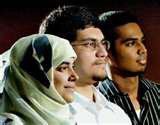 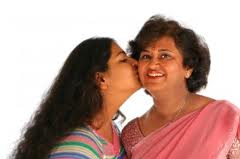 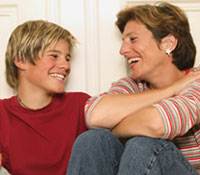 [Speaker Notes: If there is time you could have a 20 minute group discussion on: ”What do I need to take home with me to practice? What will help me remember and do this?”, then have them report back.  Give a final summary and encouragement perhaps of a change you made with your teen that worked.]